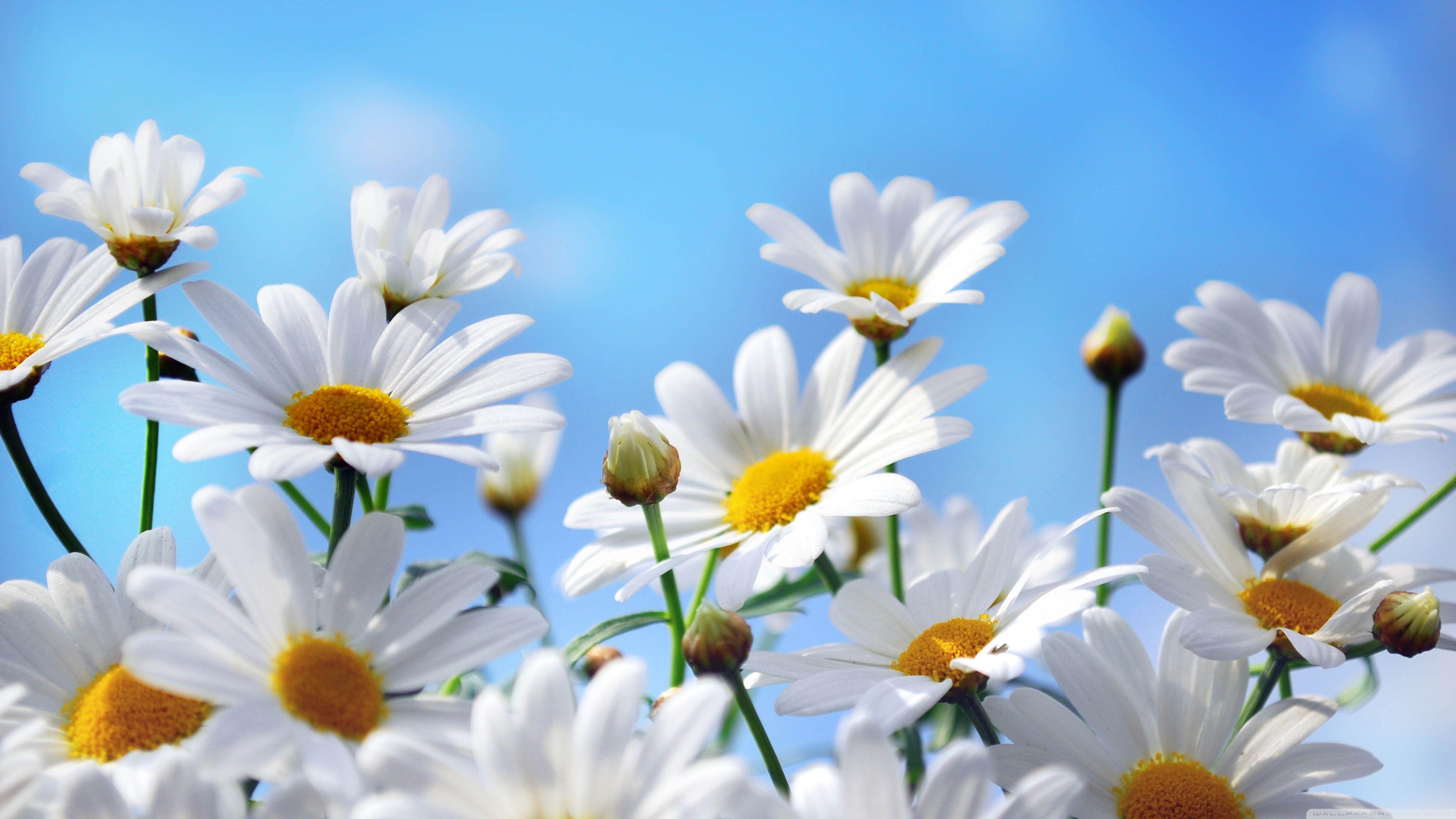 স্বাগতম
শিক্ষক পরিচিতি
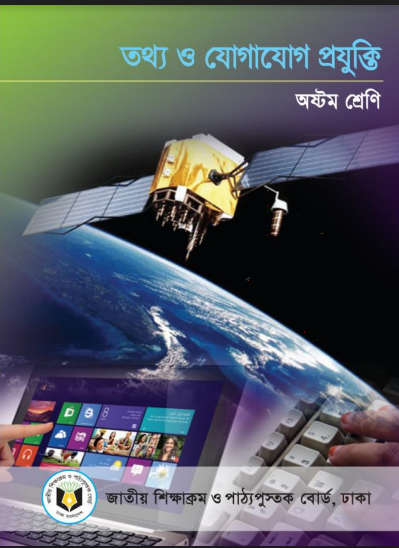 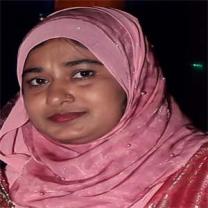 মোসাম্মৎ গুলশান আরা বেগম সহকারি  শিক্ষক 
হাজী আক্রাম উদ্দিন স্কুল এন্ড কলেজ
পাঠ পরিচিতি
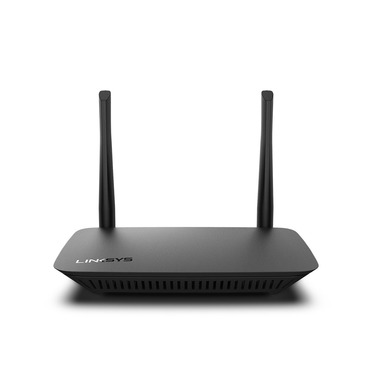 তথ্য ও যোগাযোগ প্রযুক্তি
শ্রেণি: অষ্টম 
অধ্যায়: দ্বিতীয়
(নেটওয়ার্ক-সংশ্লিষ্ট যন্ত্রপাতি)
এই পাঠ শেষে শিক্ষার্থীরা…
মডেম (Modem) এর প্রকারভেদ বর্ণনা করতে পারবে;
মডেম (Modem) এর কাজ করার প্রক্রিয়া বর্ণনা করতে পারবে;
ল্যান কার্ড (LAN Card) এর প্রকারভেদ ব্যাখ্যা করতে পারে।
মডেম (Modem)
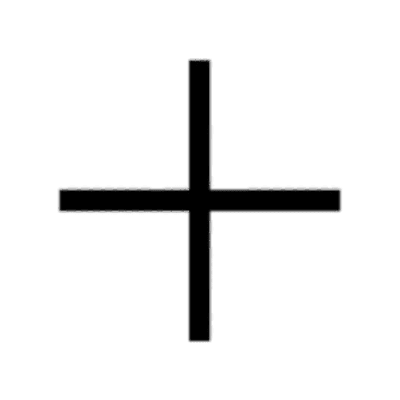 Demodulator
Mo+Dem
Modulator
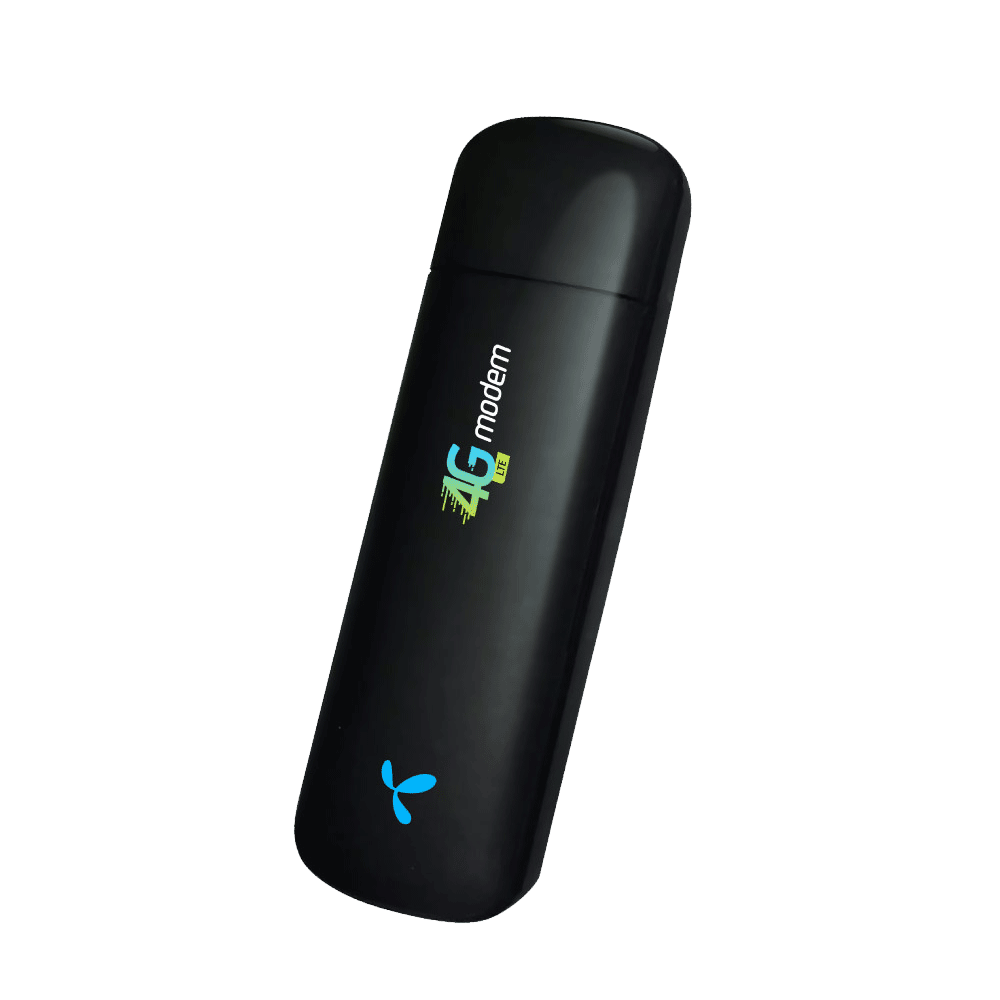 Modem
স্বল্প গতির কারনে ডায়াল-আপ মডেম প্রায় বাতিল হয়ে গেছে
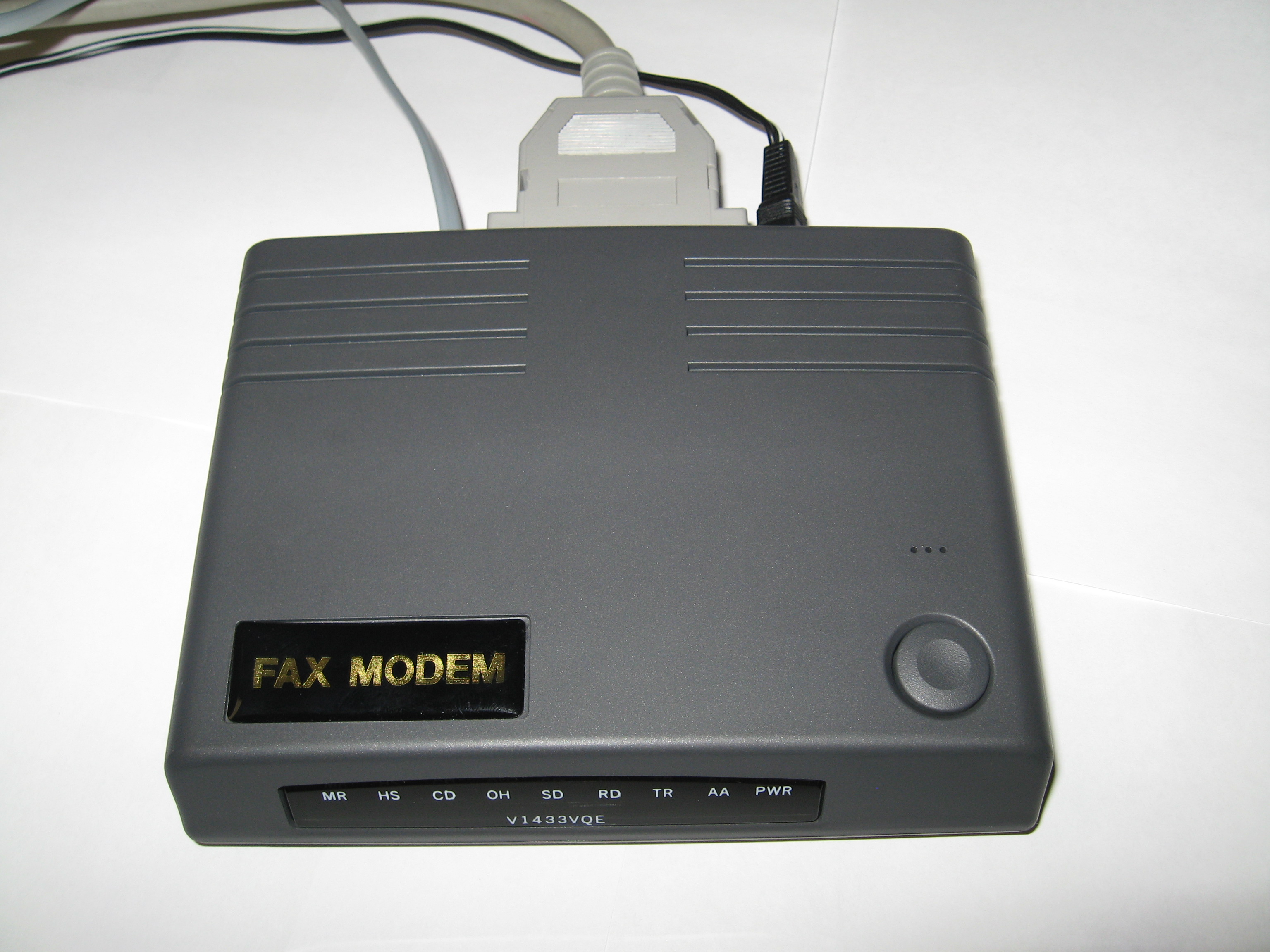 বর্তমানে প্রচুর পরিমানে DSL এবং Wi-fi Modem ব্যবহৃত হচ্ছে
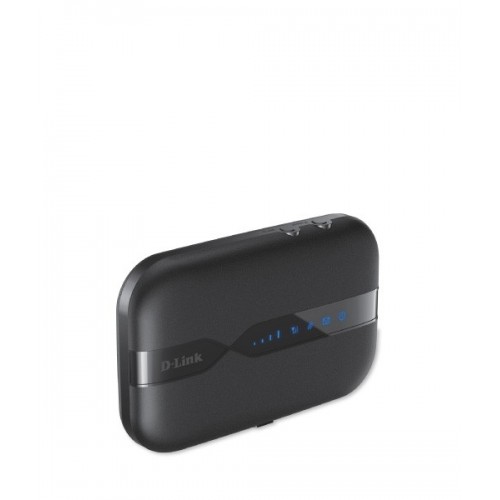 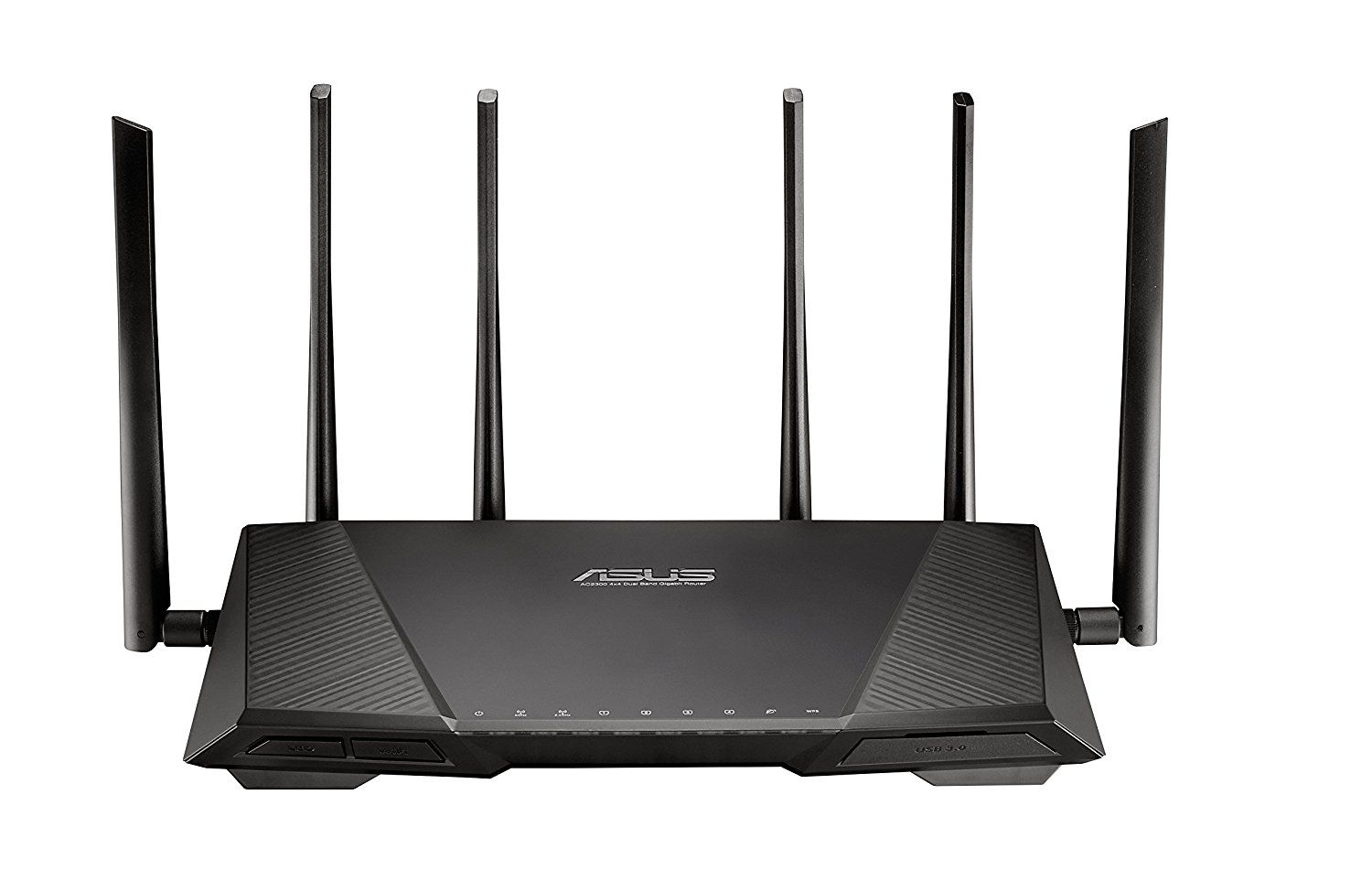 ল্যান কার্ড (LAN Card)
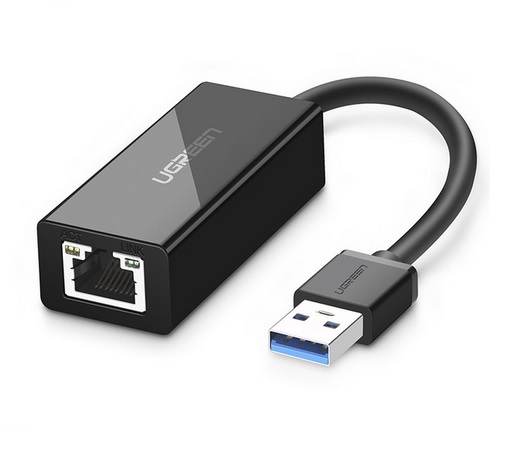 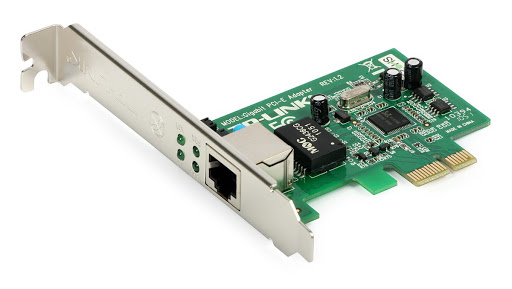 দুই বা অধিক সংখ্যক কম্পিউটারকে একসাথে যুক্ত করতে যে যন্ত্রটি অবশ্যই প্রয়োজন হয়, তা হলো ল্যান কার্ড। নেটওয়ার্কে ল্যান কার্ড ইন্টারপ্রেটারের ভূমিকা পালন করে।
তারবিহীন ল্যান কার্ড
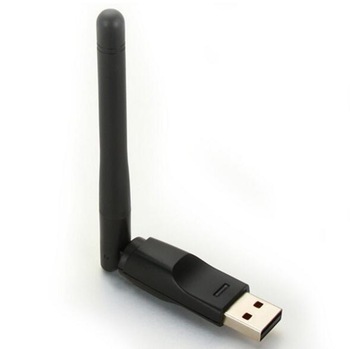 একক কাজ
মডেমের কাজ ব্যাখ্যা কর ।
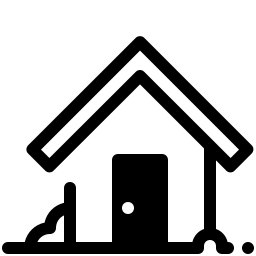 বাড়ির কাজ
মডেম এবং ল্যান কার্ড এর চিত্র অংকন কর । এবং সংক্ষিপ্ত বর্ণনা দাও।
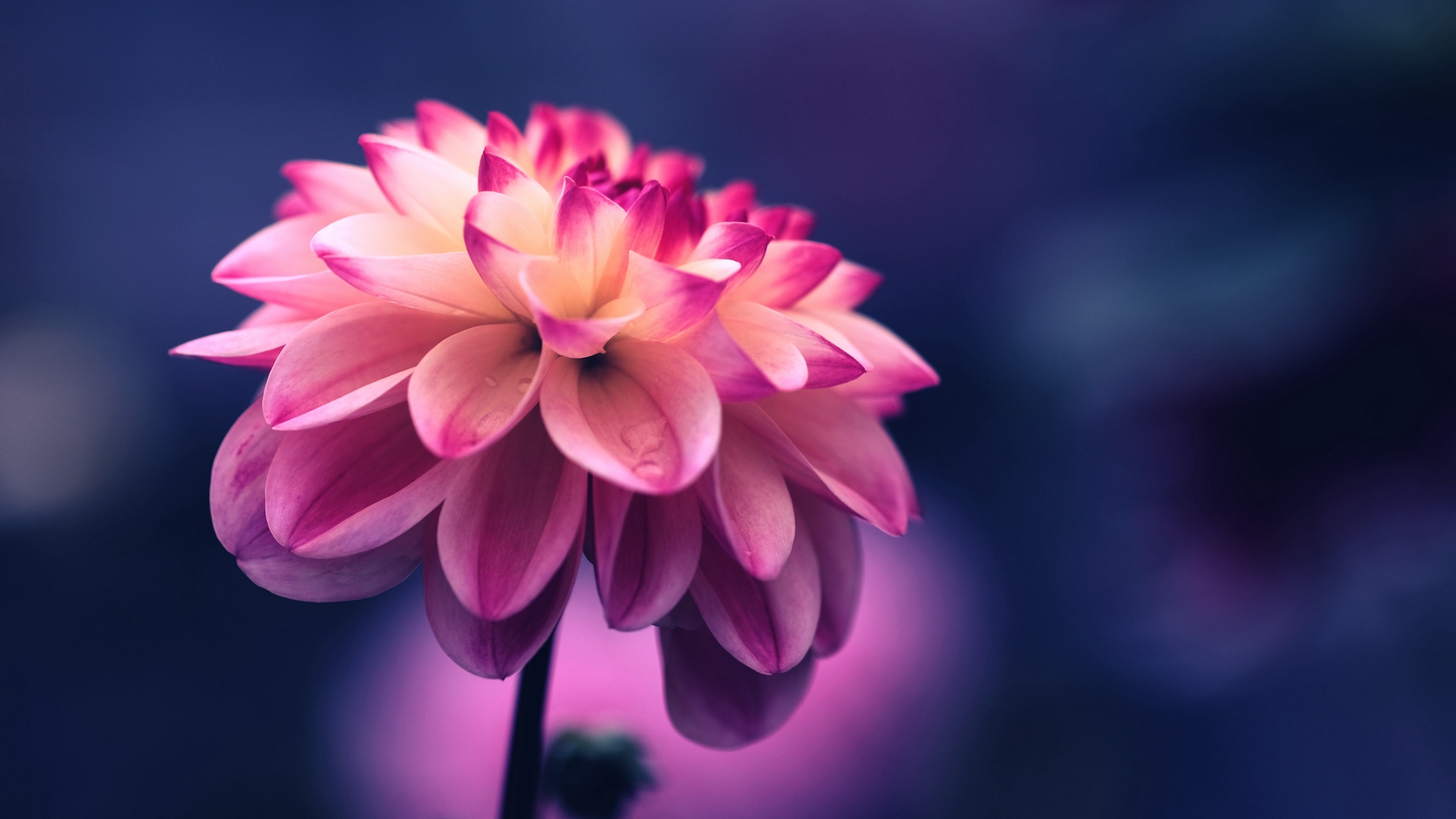 ধন্যবাদ